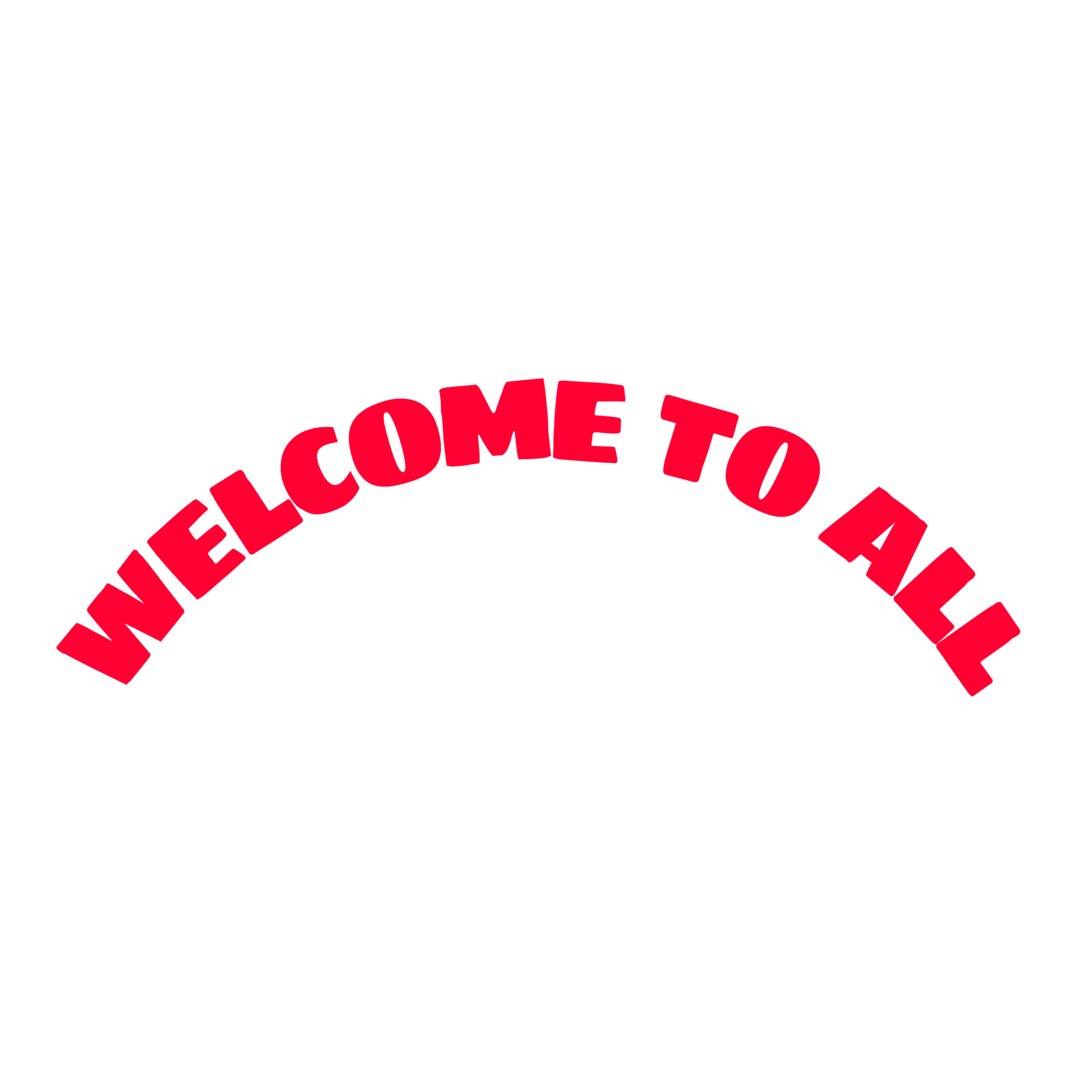 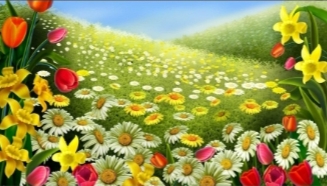 AP sir
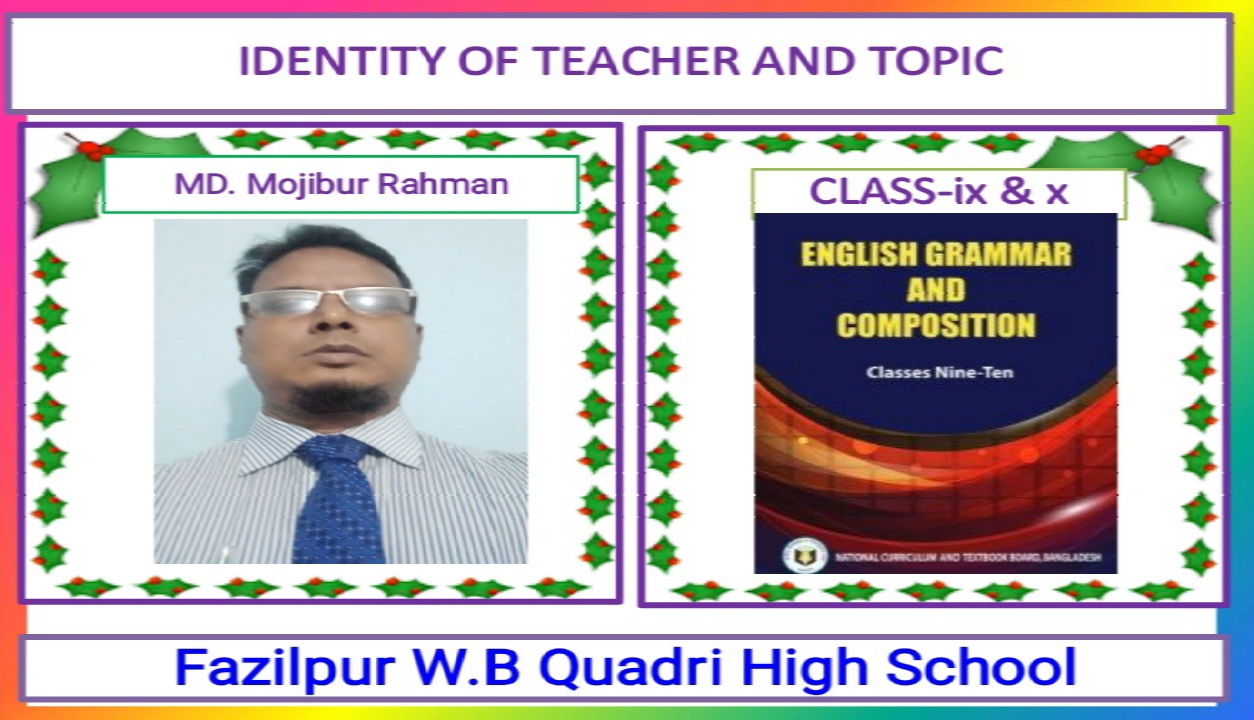 Look at the picture & sentences
She feels very excited.
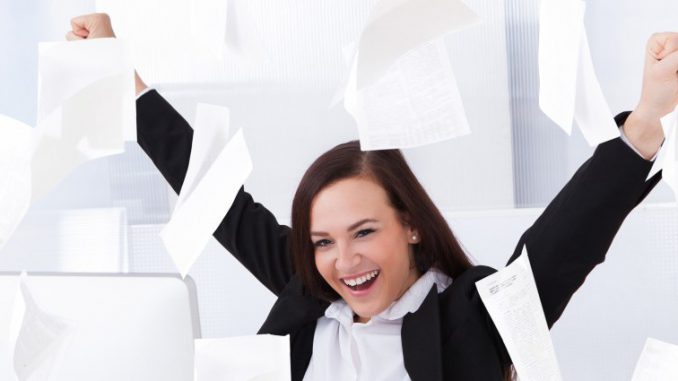 Look at the picture & sentences
They are playing football now.
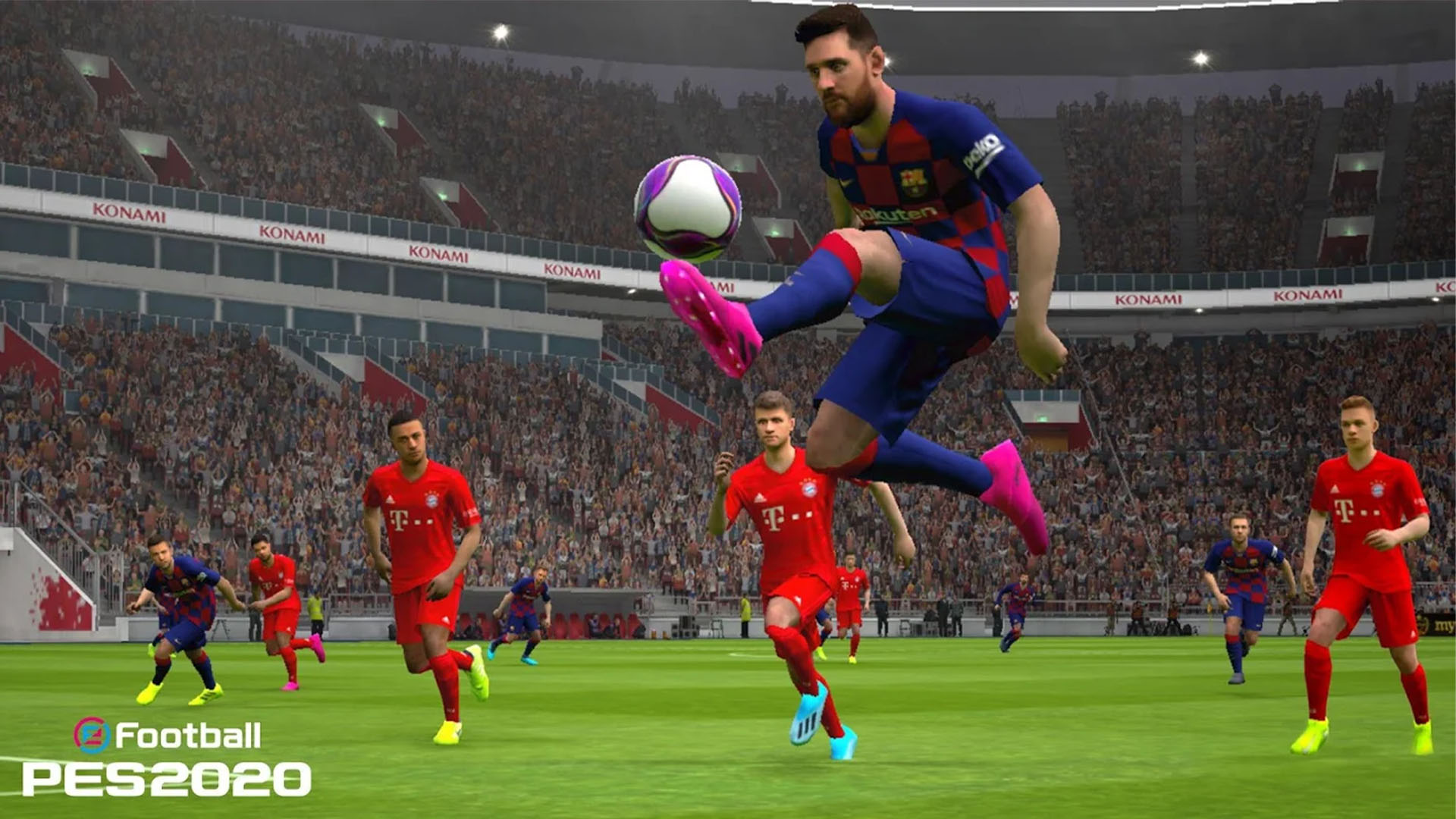 Today’s our topic is.................
Right form of verbs
Learning outcomes
After completing this lesson, the students will be able to ---
tell the definition of verb
describe the rules of using right form of verbs
Right Forms of Verbs
Subject- Verb Agreement
Rule-1:
Subject singular হলে verb singular. Subject plural হলে verb plural.
Ex- 	He has done the work
	They have done the work.
Rule 2:
And দ্বারা দুটো subject যোগ হলে verb plural হবে।
Ex- 	He and I were present in the meeting.
Rule 3:
And দ্বারা দুটো পদবী যোগ হলে যদি দুটোর পূর্বেই article থাকে তবে verb plural হবে। কিন্তু যদি একটি পদবীর পূর্বে article থাকে তবে verb singular হবে।
Ex-	 The headmaster and the secretary were present in the meeting.
The headmaster and secretary was present in the meeting.

Rule 4:
As well as, along with, together with, accompanied by/ with, followed by, and not ইত্যাদি দ্বার যুক্ত দুটো noun/pronoun এর ক্ষেত্রে পূর্বেরটা অনুযায়ী verb হয়।
Ex-	He as well as his friends has gone there
Rule 5:
Or, nor, not only--- but also ইত্যাদি দ্বারা যুক্ত দুটো noun/pronoun এর ক্ষেত্রে পরেরটা অনুযায়ী verb হয়। 
Ex-	 He or his friends were going there.

Rule 6:
Subject এর head word অনুযায়ী verb হয়।
Ex-	The quality of the mangoes was good.
	His choice of words is excellent.
Rule 7:
Each, every, one, more than one, no/ none, Each of, one of, none of, Either of, neither of ইত্যাদির পর noun/ pronoun যাই হোক না কেন Verb singular হবে। 
Ex- 	Everybody is responsible.
	One of the students has got injured.

Rule 8: 
দূরত্ব, পরিমাণ, সময়, অর্থ, ওজন, বয়স ইত্যাদির verb singular.
Ex-	Fifty miles is a long distance.
	Two hours is spent.
	Twelve years was his age.
Rule 9:
Infinitive , Gerund এগুলো Subject হিসেবে থাকলে verb singular হয়।
Ex-	To err is human.	
	Walking is good for health. 

Rule 10:
Collective noun এর পর সাধারণত singular verb বসে। তবে ভিন্নতা বোঝালে verb plural হয়।
Ex-	The jury is giving its verdict today.
	The jury were divided into groups.
Rule 11:
Uncountable noun এর verb সবসময় singular।
Ex-	Knowledge is power.

Rule 12:
Relative pronoun এর পরের verb relative pronoun এর পুর্বের noun/pronoun অনুযায়ী হয়। 
Ex-	It is I who am doing the work.
	He is one of the students who are absent.

Rule 13:
Many a+ singular verb
Ex- Many a student was present.
Rule 14:
A number of + plural verb
The number of + singular verb
Ex-	A number of students were present.

Rule 15:
The+ adj+ plural verb
Ex-	The poor are happy.

Rule 16:
Information, news, scenery, machinery, advice, mathematics, physics, politics, wages, poetry, statistics ইত্যাদি singular verb হয়।
Ex-	Politics is something nasty.
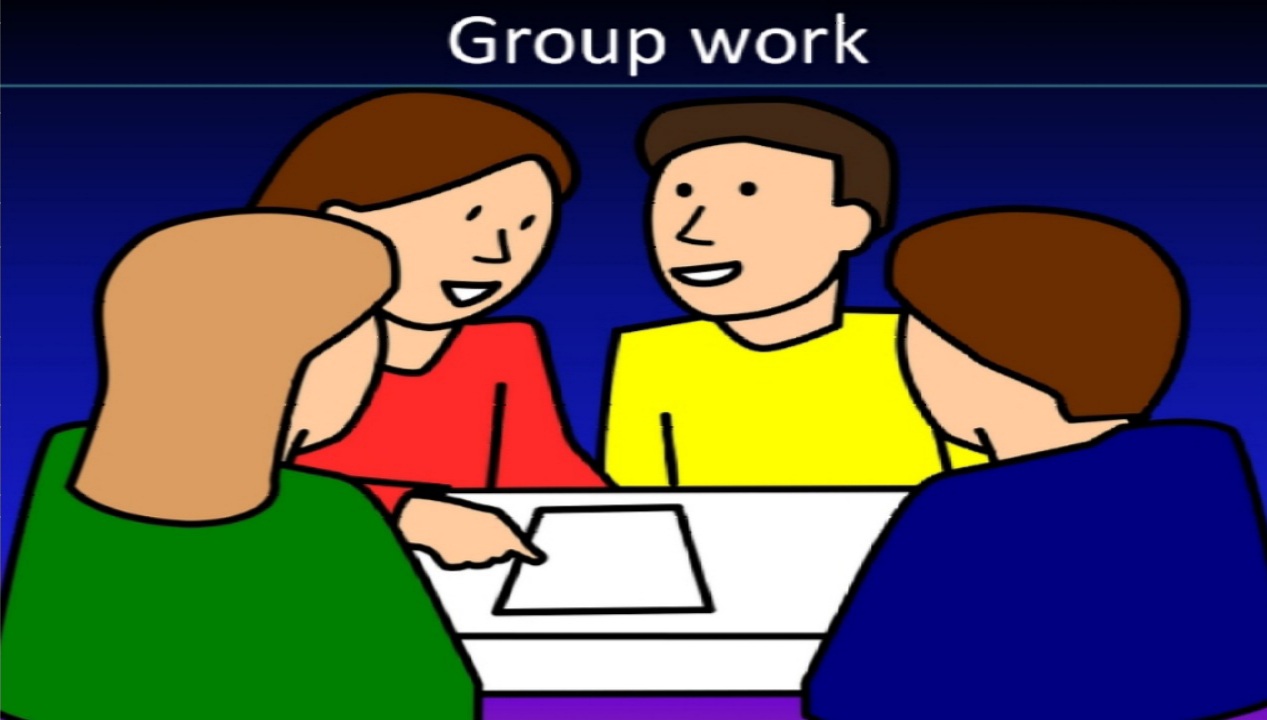 Exercise:
The shop of his brother was/ were closed. 
Hasan and kamrul are/is friends. 
The chairman along with members have/ has come. 
Neither she nor her friends attends/attend the meeting. 
Tk 500,000 is/ are spent. 
To tell a lie is/ are a great sin. 
The committee is/are unanimous. 
The wages of sin is/ are death. 
It is I who is/am your teacher.
Many a wealthy man live/lives here.
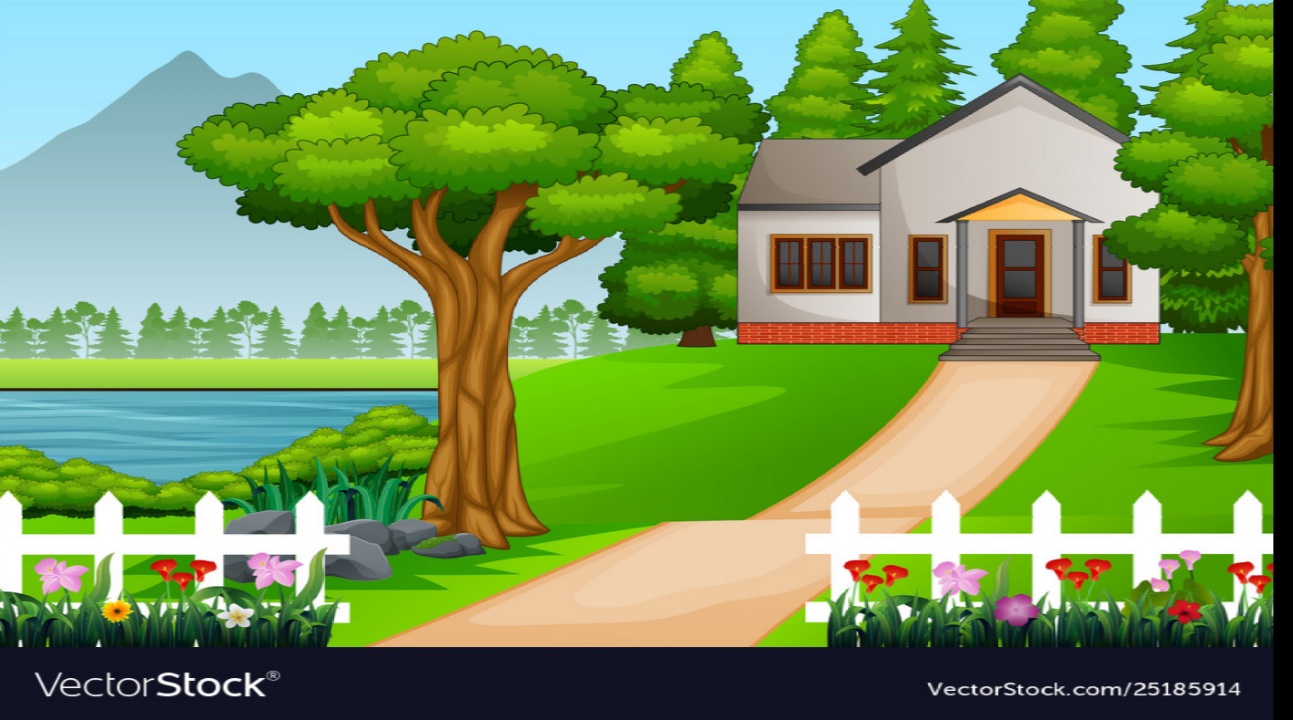 AP sir
Homework :
The boy (play) in the field now.	
He usually (go) to Sylhet by bus.	
The child (cry) every night.	
Who (wait) for you at present.
It (snow) since last night
I (buy) a car recently.
What you say (be) true.
While (go) to school, I saw a snake.
We just (move) to a new house.
It (rain) for two hours.
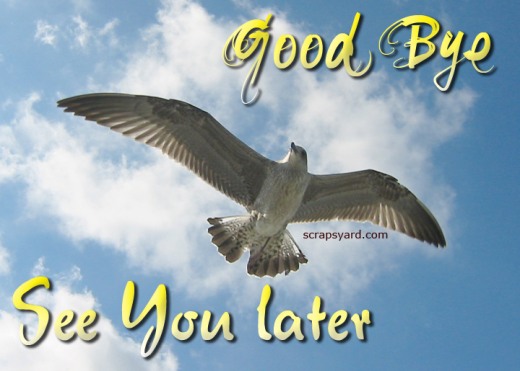